Администрация Сергиевского сельского поселения
проект бюджета Сергиевского сельского поселения  Даниловского муниципального района на 2023 год
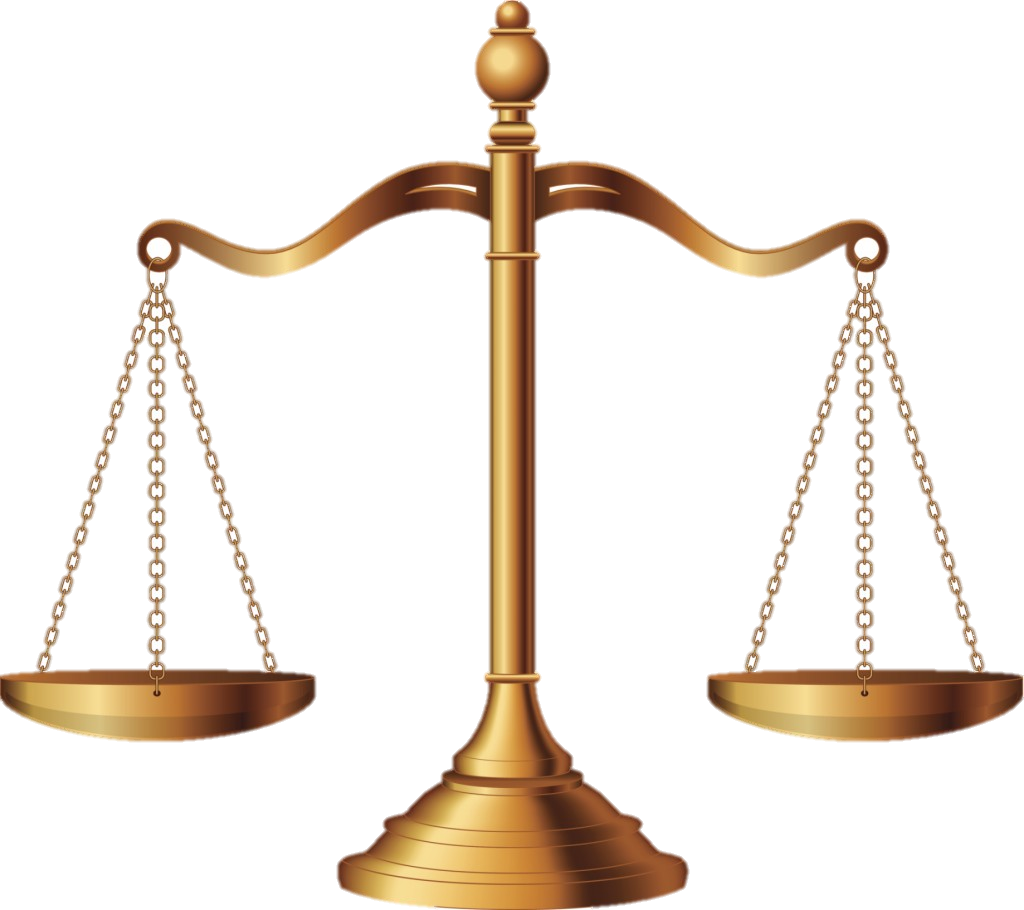 Доходы
Расходы
Бюджет
Реализация утвержденных Главой Сергиевского сельского поселения основных направлений бюджетной и налоговой политики
Наполняемость местного бюджета от установленных нормативов отчислений
Налог на доходы физических лиц – 10%                   
Единый сельскохозяйственный налог – 50%
Налог на имущество физических лиц – 100%
Земельный налог – 100%
Доходы от сдачи в аренду имущества, находящегося в оперативном управлении поселений – 50%
Доход от реализации имущества, находящегося в собственности поселений 100%
Денежные взыскания (штрафы), установленные законами субъектов РФ за несоблюдение муниципальных правовых актов, зачисляемые в бюджеты поселений – 100%
Государственная пошлина – 100%
Прочие неналоговые доходы – 100%
ДОХОДЫ БЮДЖЕТА
Налоговые доходы
Безвозмездные поступления
Неналоговые доходы
Основные параметры проекта бюджета Сергиевского сельского поселения на 2023 год
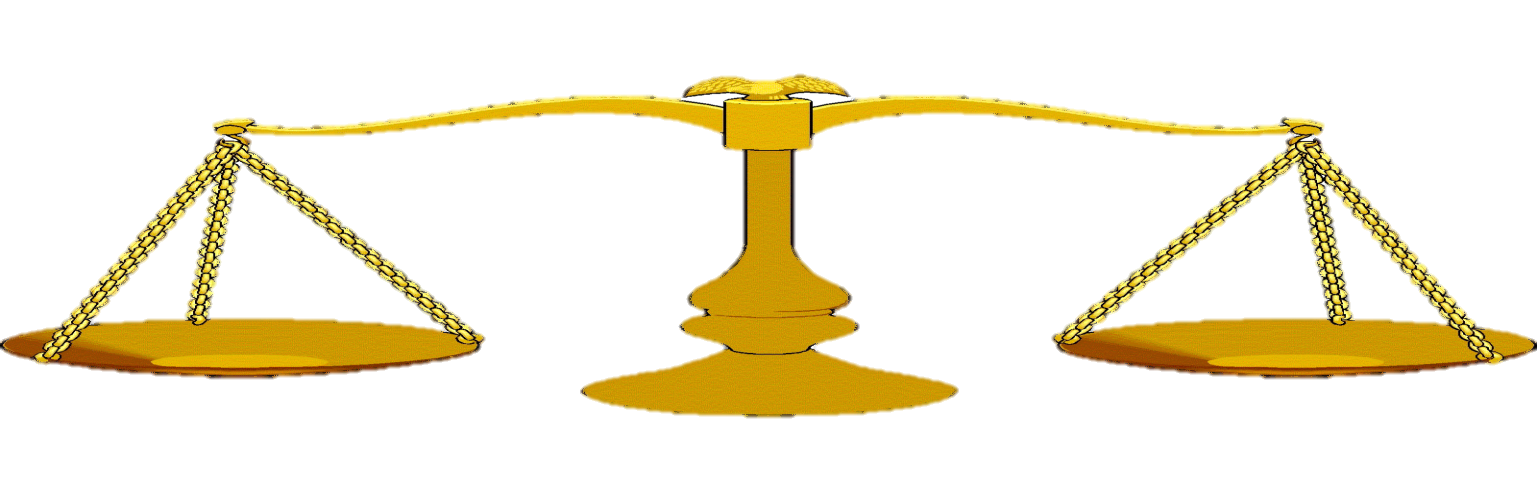 Доходы
Расходы
Общегосударственные вопросы
Налоги на прибыль, доходы
700,000
2420,685
6276,864
6048,649
Национальная оборона
Доходы от уплаты акцизов
1542,679
107,000
Национальная безопасность и правоохранительная деятельность
Налоги на совокупный доход
82,000
50,000
Налоги на имущество
1260,000
1602,679
Национальная экономика
Доходы от использования имущества, находящегося  в государственной и муниципальной собственности
866,770
300,000
ЖКХ
Государственная пошлина
20,0
2,000
Образование
Доходы от оказания платных услуг
1750,500
Культура, кинематография
120,000
1040
6,000
Безвозмездные поступления
Социальная политика
1475,200
Физическая культура и спорт
20,000
116
Структура безвозмездных поступленийиз бюджетов других уровней на 2023 год
Сравнительный анализ проекта расходов Сергиевского сельского поселения на жилищно-коммунальное хозяйство на 2023 год
Динамика проекта расходов бюджета Сергиевского сельского поселения на реализацию муниципальных целевых программ на 2023 год                                                                                 (тыс. руб.)
Мониторинг проекта расходов на содержание органов местного самоуправления на 2023 год